Inference and Checking of Object Ownership
Wei Huang1,  Werner Dietl2,  
Ana Milanova1,  Michael D. Ernst2

1Rensselaer Polytechnic Institute
2University of  Washington
1
[Speaker Notes: Introduction
----- Meeting Notes (5/16/12 11:00) -----]
Ownership Types
Owner-as-Modifier (OaM)
Universe Types (UT)
Owner-as-Dominator (OaD)
Ownership Types (OT)
read access
write access
OaM
✓
✓
✓
✗
✗
✗
✓
✓
✓
✓
✗
✓
OaD
List
List
2
Node
Node
[Speaker Notes: 1. Introduce ownership types
2. Describe OaM and OaD

Object ownership structures the heap hierarchically to control aliasing and access between objects.
Ownership types can aid in program correctness and understanding. 

There are two major encapsulation disciplines in the literature, owner-as-modifier and owner-as-dominator.

In this object access graph: the Node object is owned by List Object. 
the solid line denotes write access and the dashed line denotes the read access. 
There are six different accesses in this graph: the read access from … the

In OaM, the write access from outside world and the write access to the outside world are 
Not allowed. This is because. 
“Owner-as-Modifier” enforces that an object can be modified only by its owner or its peers. 
However, an owned object can still be referred from the outside world through a readonly reference. 
Universe types by [Dietl & Mueller] enforce the owner-as-modifier discipline. 

In OaD, The read access and write access from outside world are not allowed. 
“Owner-as-dominator” enforces that an object can be accessed only through its owner. 
In other words, all accesses to an object must go through its owner. 
The classical ownership types by Clark Noble and Potter enforce 
the owner-as-dominator discipline.]
Annotation Burden is High
class Link {
  Link next;  X data;
  Link(X inData) {
    next = null;    
    data = inData;
  }
}
class XStack {
  Link top;
  void push(X data) {
    Link newTop;
    newTop = new Link(data); 
    newTop.next = top;    
    top = newTop;
  }
  X pop() {
    Link oldTop = top;    
    top = oldTop.next;
    return oldTop.data;  
  }
  boolean isEmpty() { 
    return top == null; }
  public static void main(String[] args) {
    XStack s;
    s = new XStack(); 
    X x = new X();
    s.push(x);    
    x = s.pop();
  }
}
class Link {
  <rep|p> Link next;  <p|p> X data;
  Link(<p|p> X inData) {
    next = null;    
    data = inData;
  }
}
class XStack {
  <rep|p> Link top;
  void push(<p|p> X data) {
    <rep|p> Link newTop;
    newTop = new <rep|p> Link(data); 
    newTop.next = top;    
    top = newTop;
  }
  <p|p> X pop() {
    <rep|p> Link oldTop = top;    
    top = oldTop.next;
    return oldTop.data;  
  }
  boolean isEmpty() { 
    return top == null; }
  public static void main(String[] args) {
    <rep|rep> XStack s;
    s = new <rep|rep> XStack(); 
    <rep|rep> X x = new <rep|rep> X();
    s.push(x);    
    x = s.pop();
  }
}
13 annotations are used in this small program!
3
[Speaker Notes: 1. Unfortunately, ownership types impose high annotation burden on programmers.
2. In this small program with 30 lines of code, 13 annotations are needed in order to type it with ownership types. 
3. This is one reason why ownership types have not been adopted in practice.]
Ownership Type Inference
Transforms un-annotated or partially-annotated programs into fully annotated ones

Facilitates practical adoption of ownership types

Reveals how ownership concepts are expressed in existing programs
4
[Speaker Notes: 1. Ownership type inference is an important problem. It can transform an unannotated or partially-annotated program 
into a fully annotated one. 

1) it can facilitate the adoption of ownership types in practice. 
2) In addition, ownership type inference can reveal how ownership concepts are expressed in existing programs.]
Many Valid Typings!
Goal: Infer the “best” typing
The typing that gives rise to the deepest tree
root
root
List
Data
List
Node
Data
Node
Flatter tree
Deeper tree
5
[Speaker Notes: Ownership type inference is difficult because there are many valid typings. 
That is, given an unannotated program, there are, in most cases, 
many different typings that make the program well-typed.

2. A valid typing gives rise to an ownership tree, which expresses the encapsulation of objects at runtime.  
2.1 The nodes are objects and the edge is pointing from an object to its owner.  For example, the List object is owned by the root environment. 

3.1 The left tree is flat, because all objects (List, Node and Data) are owned by the root environment. 
3.2 The right tree is deeper, because Node is owned by List, instead of the root environment
3.3 Both trees are derived from valid typings, but the right tree is more desirable, because it shows better encapsulation. 

4. A good typing should give rise to a deep ownership tree
5. Our goal is infer the “best” typing. Here, "best” typing means a typing that gives rise the deepest ownership]
Contributions
Unified typing rules
Universe Types (UT)
Ownership Types (OT)
Unified inference approach
Notion of “best” typing
Implementation and evaluation
Results for UT and OT
Comparison of UT and OT
6
[Speaker Notes: The contributions of our work are the following:
We present unified typing rules for ownership-like type systems and instantiate this rules 
for two well-known ownership type systems, universe types and the classical ownership types.
2. We present a unified inference approach for ownership-like type systems. 
3. We formalize the notion of best typing 
4. We implement and evaluate our approach. 
4.1 We present type inference results for UT and OT on Java programs of up to 100 thousands lines of code. 
4.2 We also compare UT, which enforces owner-as-modifier encapsulation discipline, to OT, which enforces owner-as-dominator encapsulation discipline.

MDE: I would cut “ownership-like type systems” and the citations, to keep this slide shorter.  Re-add the citations on later slides.]
Universe Types [Dietl & Müller JOT’05]
owned by this
root
rep
rep
List
Data1
any
rep
?
Node1
Data2
any
peer
Node2
has same owner as this
arbitrary ownership
7
[Speaker Notes: Before we present the unified typing rules, we briefly introduce the universe types and ownership types. 

1. Universe Types enforce the owner-as-modifier encapsulation discipline. 
2. There are three source-level type qualifiers: rep, peer and any. 
rep denotes the object is owned by the current this object .
peer denotes the object has the same owner  as the current this object. In other words, the object and the current this object are siblings in the ownership tree. 
any denotes arbitrary ownership. In other words, the relation between the objects is currently unknown.

{\REMOVE: This is an object graph for a linked list. The object graph describes the accesses among objects. 
The linkedlist consists of nodes and each node has a reference to the Data it stores. }

2. Explain the typing. 
2.1 List and Data are typed as rep in the context of User, which means that the List object and the Data objects are owned by User. 
2.2 Node1 is typed as rep in in the viewpoint of List and it is owned by List. 
2.3 Node2 is typed as peer in the context of Node1, which means that Node1 and Node2 have the same owner. Similarly, Node3 is peer in the viewpoint of Node2, which means they have the same owner. Actually, Node1, Node2 and Node3 are all peers and they have the same owner. 
2.4 Data is typed as any in the viewpoint of Node, because the ownership relation between Node and Data is unknown. 

3. Explain the viewpoint adaptation
3.1 What is the relation between List and Node2? In other words, what is the type of Node2 in the viewpoint of List? Intuitively, Node2 has the same owner as Node1 and Node1’s owner is List, thus the owner of Node2 is List as well. This is expressed by the Viewpoint adaptation function, which adapts the type peer from the point of view of rep, and yields rep.]
Ownership Types [Clark et al. OOPSLA’98]
ownership parameter
owned by this
root
owner
<rep|_>
<rep|_>
List
Data1
<rep|_>
<p|_>
?
Node1
Data2
<p|_>
<own|_>
Node2
has same owner as this
owned by ownership parameter
8
[Speaker Notes: 1. We now discuss the classical ownership types which enforce the owner-as-dominator discipline. We restricted the classical type system to one ownership parameter. 
2. The type qualifier consists of two parts
2.1 the first part, q0, is the owner of the object and the second part q1 is the ownership parameter. 
3. q0 and q1 can be rep, own or p. rep denotes that the object is owned by the current this object. Own denotes that the object has the same owner as the current object this, and p denotes the object is owned by the ownership parameter. 

To simplify the presentation, we do not discuss the ownership parameter in this talk. 

1. This is the object graph of the previous linkedlist example with the classical ownership typing. 
2. Explain the typing. 
2.1 List and Data are typed as <rep|rep> in the context of User, which means that the List object and the Data objects are owned by User.
2.2 Node1 is typed as <rep|p> in the context of List which means that it is owned by List.. 
2.3 Node2 is typed as <own|p> in the context of Node1. This means that Node1 and Node2 have the same owner. 
2.4 Data is typed as <p|p> in the context of Node

Data is typed as <p|p> from the viewpoint of Node. Actually
p refers to root, which means that Data is owned by root. 
This is not shown in the graph, as we elide the ownership
parameters in the talk.

3. Explain the viewpoint adaptation
Similar to UT, we can derive the type of Node2 in the context of List by using viewpoint adaptation. The type of Node3 is <own|p> in the context of Node1. 

REMOVE:
4. Explain the ownership parameter. 
Ownership parameter p in OT carries more information than “any” in UT. Remember that the relation between Node and Data is any in UT, which does not give 
any concrete ownership relation. But here the relation between Node and Data is <p|p> and p is the ownership parameter that refers to User, as shown by this chain.]
Architecture
Manual Annotations
Fail
Instantiated Rules
Set-based Solution
Maximal Typing
Unified Typing Rules
Extract “Best” Typing
Set-based Solver
Type Checking
Succeed
“Best” Typing
Preference Ranking over Qualifiers
Source Code
9
[Speaker Notes: 1. The system consists of four steps shown in blue boxes. 
1.1 The first step is the unified typing rules. The rules are instantiated by giving four parameters: 
The type qualifiers, the subtyping relation of the type qualifiers, the viewpoint adaptation function and 
the additional constraints. This step outputs the instantiated rules. 

1.2 The second step is the set-based solver.
The set-based solver takes as input the instantiated typing rules and the source code of the program,
and outputs the set-based solution. The set-based solution is a mapping from variables in the program to sets of type qualifiers.
The set-based solution contains all possible valid typings.

1.3 The third step extracts the best typing from the set-based solution. It takes as input the set-based solution and the preference over
type qualifiers and outputs the Maximal typing. The Maximal typing types each variable to the maximally preferred qualifier in its set

1.4 The last step type checks the extracted maximal typing. If the maximal typing is valid, then we have succeed --- we have found the
best typing. If the maximal typing is not valid, then the tool prompts the user to enter annotations that guide the solver. 

These steps will be explained in detail shortly. 

MDE: The arrows out of “type checking” aren’t obviously alternatives.  Make one arrow to the right that splits into two?  This requires moving all the rest of the figure (except the lower left box) left a bit, but I thnk is doable.]
Outline
Unified typing rules
Unified inference approach
Notion of “best” typing
Implementation and evaluation
10
[Speaker Notes: The rest of the talk is organized as follows:]
Typing Rule (TWRITE): x.f = y
UT: (TWRITE)
UT: (TWRITE)
OT: (TWRITE)
OT: (TWRITE)
T
T
T
T
UT Adaptations:
OT Adaptations:
Unified: (TWRITE)
T
11
[Speaker Notes: 1. Explain the typing rule of UT and OT
1.1 Consider the typing rule for Field Write (x.f=y) for UT and OT, respectively. They are similar: 
Both rules use viewpoint adaptation to adapt the field type from the point of view of receiver x, and then 
enforce that the type of right-hand-side y must be a subtype of the adapted field type. 
1.2 UT imposes additional constraints, as indicated by the red circle.

2. The unified typing rule takes two parameters. 
2.1 The first parameter is the set of additional constraints. UT requires additional constraints; OT requires no additional constraints. 
ANA: Wei, you just show this, just show the ellipsoids in red.
2.2 The second parameter is the viewpoint adaptation function. The function is instantiated accordingly for UT and OT.
ANA: Again, show the boxes when you mention UT and OT.

The rest of the typing rules are unified analogously. 

ANA: NOT GOOD.

The first parameter is the viewpoint adaptation function. We instantiate the typing rule to UT and to OT 
by defining the specific viewpoint adaptation function.

The second parameter is the set of additional constraints. For UT, there are additional constraints. For OT, there are no additional constraints.]
Outline
Unified typing rules
Unified inference approach
Notion of “best” typing
Implementation and evaluation
12
[Speaker Notes: Based on the unified typing rules, we can do the unified type inference for ownership-like type systems]
Set-based Solver
Set Mapping S: variable  {possible qualifiers}
e.g. S(x) = {any, rep, peer}
Iterates over statements s
Applies the function fs
fs removes infeasible qualifiers for each variable  in s according to the instantiated rules
Until
Reaches a fixpoint, or
Assigns the empty set to a variable
13
[Speaker Notes: 1. The key idea of the unified inference is to compute a set-based solution. 
2.1 The set-based solver initializes each variable to the set of all possible qualifiers. For example, in UT, a variable x is mapped to the set of any, rep and peer. 
2.2 The solver iterates over statements s, and applies the corresponding transfer function fs.
2.2 fs removes infeasible qualifiers for each variable in s according to the typing rules. We will see an example shortly. 
2.3 Iteration continues until the solver reaches a fixpoint, or assigns the empty set to a variable, in which case the solver terminates with an error.]
Example
class XStack {
              Link top;
   void push(            X d) {
              Link newTop;
   newTop = new            Link();
   newTop.init(d);
   ...
  }
 }
 class Link {
   ...
   void init(            X inData) {
    ...
   }
 }
{any, rep, peer}
{any, rep, peer}
{any, rep, peer}
{any, rep, peer}
{any, rep, peer}
14
[Speaker Notes: We show how the set based solver infers Universe Types by an example
1. This is an implementation of a Stack. The set-based solver initializes all variables to the set of all possible qualifiers: any, rep and peer, as shown in blue.]
First Iteration
class XStack {
              Link top;
   void push(            X d) {
              Link newTop;
   newTop = new            Link();
   newTop.init(d);
   ...
  }
 }
 class Link {
   ...
   void init(            X inData) {
    ...
   }
 }
{any, rep, peer}
{any, rep, peer}
{any, rep, peer}
{any, rep, peer}
{any, rep, peer}
15
[Speaker Notes: UT forbids object creation in an unknown context, thus, the solver removes “any” from the set of “new Link()”]
First Iteration
class XStack {
              Link top;
   void push(            X d) {
              Link newTop;
   newTop = new            Link();
   newTop.init(d);
   ...
  }
 }
 class Link {
   ...
   void init(            X inData) {
    ...
   }
 }
{any, rep, peer}
{any, rep, peer}
{any, rep, peer}
{any, rep, peer}
{any, rep, peer}
16
[Speaker Notes: Method init() is impure. UT forbids invocation of an impure method on “any” receiver, and thus, the solver removes “any” from the set of newTop. 
Also, UT disallows the formal parameter inData from being “rep”. Thus, the solver removes “rep” from the set of inData.]
Final Result:  A Set-based Solution
class XStack {
              Link top;
   void push(            X d) {
              Link newTop;
   newTop = new            Link();
   newTop.init(d);
   ...
  }
 }
 class Link {
   ...
   void init(            X inData) {
    ...
   }
 }
{any, rep, peer}
{any, rep, peer}
{any, rep, peer}
{any, rep, peer}
{any, rep, peer}
17
[Speaker Notes: The set-based solver iterates over each statement, until it reaches the fixpoint. 
All infeasible qualifiers are removed from the sets.]
Outline
Unified typing rules
Unified inference approach
Notion of “best” typing
Implementation and evaluation
18
[Speaker Notes: Based on the unified typing rules, we can do the unified type inference for ownership-like type systems]
Set-based Solution
Many valid typings can be extracted from  the solution
Which one is the “best”? 
Deeper ownership tree has better encapsulation
root
root
List
Data
List
Node
Data
Node
Flatter tree
Deeper tree
19
[Speaker Notes: 1. The set-based solution maps each variable to a set of type qualifiers. 
2. Many valid typings can be extracted from this solution. 
3. Recall that our goal is to extract the “best” typing, that is, the typing that gives rise to the deepest ownership tree.
4. For example, we would like to infer a typing that gives rise to the deeper ownership tree on the right, rather than a typing that
gives rise to the flat ownership tree on the left. Deeper ownership trees show better encapsulation and they are moredesirable.]
Notion of “Best” Typing
Objective functions rank valid typings
    is a valid typing
             

ranks UT typings;  a proxy for deep UT tree


ranks OT typings;  a proxy for deep OT tree

“Best” typing maximizes objective function
20
[Speaker Notes: The connection between S and T
Remove this ?

We formalize the notion of “best” typing using objective functions that rank valid typings.

1. Consider the objective function for Universe Types, “O of UT”. It takes a valid typing T, and returns a tuple of 
3 elements. The first element gives the number of variables in typing T that are typed “any”, the second 
gives the number of “rep” variables and the third element gives the number “peer” variables.

2. Typings are ranked lexicographically --- thus, a typing T is better than a typing T’ if  T has more 
“any” variables than T’, or T and T’ have the same number of “any” variables but T has more “rep” variables 
than T’. This ranking is a heuristic (or a proxy) for a deep ownership tree. Higher ranked typings 
are likely to produce deeper runtime ownership trees than lower ranked ones.

3. Similarly, the objective function for OT “O of OT” returns a tuple of three elements: the number of variables
with owner rep, the number of variables with owner own, and finally, the number of variables with owner 
p. Again, the typings are ranked lexicographically --- the highest ranked typings have the largest number of
variables with owner rep. Again, higher ranked typings are likely to produce deeper ownership trees.

The best typing maximizes the objective function. Our goal is to extract this best typing from the set-based solution.]
Maximal Typing
Maximal typing assigns to each variable x the maximally preferred qualifier from S(x)
Preference ranking over qualifiers
UT:
OT:
Theorem: If the maximal typing type-checks, then it maximizes the objective function
UT: the maximal typing always type-checks
OT: it does not always type-check
21
[Speaker Notes: 1. The maximal typing assigns to each  variable x, the maximally preferred qualifier from S(x).
2. The preference ranking is as follows: 
2.1. In UT, we prefer “any” over “rep” and “peer”, and “rep” over “peer”. 
2.2. In OT, we prefer <rep|rep> over <rep|own> and so on. 

3. If the maximal typing type checks, it is the best typing. In other words, if the 
maximal typing type checks, then it maximizes the objective function.
  
3.1 For UT, the maximal typing provably always type checks.
3.2 For OT, the maximal typing does not always type check.]
UT:  Maximal Typing Always Type Checks
class XStack {
              Link top;
   void push(            X d) {
              Link newTop;
   newTop = new            Link();
   newTop.init(d);
   ...
  }
 }
 class Link {
   ...
   void init(            X inData) {
    ...
   }
 }
{any, rep, peer}
{any, rep, peer}
{any, rep, peer}
{any, rep, peer}
{any, rep, peer}
22
[Speaker Notes: For example, the maximally preferred qualifier for newTop is “rep”, and the one for “new Link()” is rep as well. 
The assignment “newTop = new Link()” clearly type checks. 

MDE: widen title box so there is no line break in the title.]
OT:  Maximal Typing Does Not Always Type Check
Conflict:  picking the maximal qualifiers doesn’t type-check
Prompts user for manual annotations
class A {
            C f;
}
x=new                A();
y=new          C();
x.f=y;
x  .   f          =     y
23
[Speaker Notes: 1. However, for OT, the maximal typing does not always type check.

2. A conflict occurs at statement s when s does not type check with the maximal typing. 
2.1 In this example, we create a new objects, A and C, and assign y to field f of x. ANA: Wei, when you talk, you point to these.
Note that the program is partially annotated --- new C() is <own|_>.
2.2 The set-based solution is shown to the right. The maximally preferred qualifiers are circled in red.

The maximal typing for statement x.f = y doesn’t type check, because adapting <own|_>, which is the maximal qualifier
of f, from the viewpoint of <rep|_>, which is the maximal qualifier of x, yields <rep|_>, which is different from <own|_>

3. In this case, the tool prompts the user with possible choices
3.2 The user can choose to annotate x as <rep|_> in which case the first typing results,
or as <own|_>, in which case the second typing results.



Q: Will this resolution lead to more conflicts? 
A: Yes, it is possible. What we did is resolve about 5 conflicts at one time and if it leads more conflicts then we redo it. The resolution can also leads to no solution. 

ANA: moved down:
<own|own> adapted from <rep|own> yields <rep|rep>, not <own|own> as the maximal typing requires.

MDE: Can you make this more visual, in terms of where the annotations appear in the source code?  What you did on slides 16-19 is great.  Can this be similar.?]
Outline
Unified typing rules
Unified inference approach
Notion of “best” typing
Implementation and evaluation
24
Implementation
Built on top of the Checker Framework (CF)                                                  [Papi et al. ISSTA’08, Dietl et al. ICSE’11]
Extends the CF to specify:
Preference ranking over qualifiers
Viewpoint adaptation function 
Additional constraints
Publicly available at 
http://www.cs.rpi.edu/~huangw5/cf-inference
25
[Speaker Notes: Read it? 

ANA: Wei, yes, just read the slide .
If maximal typing is not valid, prompts the programmer to choose annotation

MDE: Citation for Checker Framework?]
Benchmarks
26
[Speaker Notes: We evaluate our implementation on 8 Java programs, ranging in size from 4 thousands to 110 thousands lines of code.

MDE:  “suit” -> “suite”]
UT Result
rep = encapsulation
27
[Speaker Notes: This slide presents the type inference result for UT. 
The bar chart shows the distribution of qualifier. The last bar shows the average. 
On average 19% (19.2%) of the reference variables are inferred as “any” and 4%(4.4%) 
are inferred as “rep”. The majority of variables are typed “peer”.

any denotes readonly access, which is good, and rep denotes encapsulation, which is also good. 

The benchmark that shows best OaM encapsulation is Jolden, because it is a suite of simple applications
The one that shows worst encapsulation is classycle. This is due to the fact that our tool currently doesn’t 
handle generics and classycle is only one using generics.]
OT Result
<rep|_> = encapsulation
28
[Speaker Notes: This slide presents the type inference result for OT. 
The bar chart shows the distribution of qualifiers. 
On average about 13% of the reference variables are inferred as “rep”, 25% are inferred as “own”, and about 60% are inferred as p and norep.

rep denotes encapsulation and it is good. 

The one that shows best OaD encapsulation is jdepend. 
The worst one is ejc, because ejc is a compiler and it uses visitor pattern, which flattens the ownership tree. 

As we can see, UT and OT shows different results for the same benchmarks. 
We wanted to figure it out by comparing OaM with OaD.]
Owner-as-Modifier vs Owner-as-Dominator
UT gives rise to a deeper treewhen access to object e from x is readonly
root
root
root
x
x
x
c
c
i
c
e
i
e
i
e
OT Tree
Object Graph
UT Tree
29
[Speaker Notes: {REMOVE: One important goal of our study is to compare UT, which enforces the owner as modifier encapsulation discipline, with OT
which enforces the owner-as-dominator discipline, on large, real-world programs.}

In theory, in certain cases, UT gives rise to a deeper tree than OT

2. This happens when an internal object is exposed in a readonly manner. 
2.1 In this object graph, the object e is exposed to the object x in a readonly manner. 
2.2. In OT, e cannot be owned by the container c anymore, because e is not dominated by c. Thus, OT gives rise to the flatter tree on the left.
2.3 UT allows readonly accesses to internal objects, Thus, it produces the deeper tree shown on the right.]
Owner-as-Modifier vs Owner-as-Dominator
OT gives rise to a deeper tree
   when object j modifies object k from an   
  enclosing context
root
root
root
i
k
i
k
i
j
k
j
j
OT Tree
UT Tree
Object Graph
30
[Speaker Notes: In other cases, OT gives rise to a deeper trees compared to UT. 
This happens when there are object modifications from an enclosing context. 
Consider the object graph. Here object j modifies object k, where k is encapsulated in the context of root.
The modification has no effect on OT, and OT gives rise to the deeper tree shown on the left. However, the modification forces
j, k and i to be peers in UT, and thus, UT produces the flatter tree on the right.]
Allocation Sites
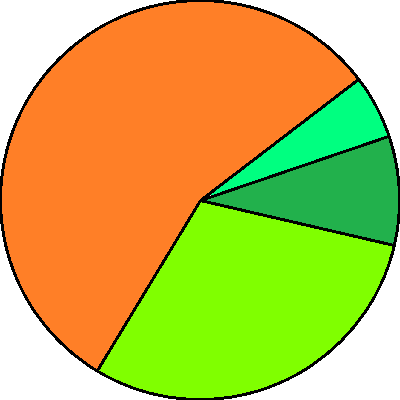 UT&OT: 
rep 9%
UT: rep 14%
OT: rep 40%
OT has deeper tree: Modification to objects from enclosing context happens more often
UT and OT give rise to different ownership trees
31
[Speaker Notes: We examine all allocation sites in detail. We focus on allocation sites, because allocation sites give the 
best approximation of ownership structure. 
2. On average, 40% of allocations sites are REP in OT, while only 14% are REP in UT. This suggests 
that in general OT has deeper trees than UT.

3. On average, only 9% of allocation sites are REP in both UT and OT which suggests that in general, 
OT and UT give rise to different ownership trees and thus they capture different ownership. ANA: Wei, here, show a callout for the of 9% (and double check 
my calculation).]
Summary of Results
Manual annotations
UT:  0 annotations
OT:  6 annotations per 1 kLOC
Programs can be refactored to have better OaM or OaD structure
UT requires no manual annotations; annotations are easy to interpret 
OT requires manual annotations;   annotations are hard to interpret
32
[Speaker Notes: The running time of all benchmarks range from 4 seconds to about 2 minutes for both UT and OT. 
Notice that it doesn’t include the time to add manual annotations for OT. 
Running time
UT:  4s − 119s
OT:  5s − 122s


For UT, we don’t need manual annotations because the maximal typing is valid. 
For OT, we have added 6 annotations per 1 kLOC, which is relatively low annotations burden. 

We conjecture that the programs can be refactored so that they have better OaM structure.
For example, in one of our benchmarks, javad, the UT tree was considerably flatter than the OT tree. This was due to the modification of a single object, which was passed around many different objects.]
Related Work
Tip et al. [TOPLAS’11]
Similar algorithm: starts with all possible answers and iteratively removes infeasible elements
We also use qualifier preference ranking
Dietl et al. [ECOOP’11]
Tunable Inference for Generic Universe Types
Encodes type constraints and solved by Max-SAT solver
Sergey & Clark [ESOP’12]
Gradual Ownership Types
Requires both static and dynamic analyses
Analyzes 8,200 lines of code in total
33
[Speaker Notes: Read it?

Wei, yes, read it.]
Conclusions
An inference framework for ownership-like type systems
Definition of “best” typing
Evaluation on 241 kLOC
Publicly available at 
http://www.cs.rpi.edu/~huangw5/cf-inference
34
[Speaker Notes: Read it?

Wei, yes, read it.

MDE: Remove first person.  Shorten by removing “we presented”.  Second bullet can be “definition of “best” typing”.  Third can be “evaluation on XXX LOC”.  Fourth, cut “the tool is”.  Less text is easier for the audience to follow, so they can pay attention to you instead.

Say it is publicly available.]
Conclusions
An inference framework for ownership-like type systems
Definition of “best” typing
Evaluation on 241 kLOC 
Publicly available at 
http://www.cs.rpi.edu/~huangw5/cf-inference
35
[Speaker Notes: Read it?

Wei, yes, read it.

MDE: Remove first person.  Shorten by removing “we presented”.  Second bullet can be “definition of “best” typing”.  Third can be “evaluation on XXX LOC”.  Fourth, cut “the tool is”.  Less text is easier for the audience to follow, so they can pay attention to you instead.]
Typing Rule (TCALL): x = y.m(z)
OT: (TWRITE)
UT: (TCALL)
Unified: (TWRITE)
36
[Speaker Notes: ANA: Same as last slide.]
UT Result
Delelte
Running times range from 4 sec. to 120 sec.
Zero manual annotations are required
37
[Speaker Notes: The same thing goes on other slides.  For example in 41, perhaps give
percentages instead of absolute values for number of any/rep/peer.  Or use
a bar chart?  I don't know what "#Rep" means -- apparently not the same
thing as rep.]
OT Result
Delelte
Running times range from 4 sec. to 120 sec.
6/KLOC manual annotations on average
38
[Speaker Notes: 43: callout's "588" differs from table's "688".  But you know I'm going to
say to remove information from this slide.  Every pixel that is not
directly supporting your main point, is distracting and detracting from it.]
Allocation Sites in All Benchmarks
UT: rep 14%
OT: not rep 60%
OT: rep 40%
UT: not rep 86%
Modification of objects from enclosing context happens 
more often than readonly exposure
39
[Speaker Notes: ANA: NEED A TRANSITION!!!



1. We examine allocation sites in detail, because allocation sites provide the best approximation of ownership structure. 
2. On average, 40% of allocations sites are inferred as REP in OT, while only 14% are inferred as REP in UT. 
3. This suggests that write access to enclosing context is more common than readonly sharing of internal structure.]
Universe Types
Owner-as-Modifier encapsulation (OaM)
Type qualifiers:
rep:   owned by this
peer: has same owner as this
any:   arbitrary ownership
40
[Speaker Notes: Before we present the unified typing rules, we briefly introduce the universe types and ownership types. 

1. Universe Types enforce the owner-as-modifier encapsulation discipline. 
2. There are three source-level type qualifiers: rep, peer and any. 
rep denotes the object is owned by the current this object .
peer denotes the object has the same owner  as the current this object. In other words, the object and the current this object are siblings in the ownership tree. 
any denotes arbitrary ownership. In other words, the relation between the objects is currently unknown.]
Classical Ownership Types
Owner-as-Dominator encapsulation (OaD)
Type qualifier 
    is the owner of the object
    is the ownership parameter
rep:    owned by this
own:   has same owner as this
p:        owned by the ownership parameter
41
[Speaker Notes: 1. We now discuss the classical ownership types which enforce the owner-as-dominator discipline. We restricted the classical type system to one ownership parameter. 
2. The type qualifier consists of two parts
2.1 the first part, q0, is the owner of the object and the second part q1 is the ownership parameter. 
3. q0 and q1 can be rep, own or p. rep denotes that the object is owned by the current this object. Own denotes that the object has the same owner as the current object this, and p denotes the object is owned by the ownership parameter.]
Owner-as-Modifier vs Owner-as-Dominator
Goal: compare UT (OaM) to OT (OaD)
In certain cases, UT gives rise to a deeper tree than OT
In other cases, OT gives rise to a deeper tree

Does UT or OT has deeper trees?
Do UT and OT give rise to different trees?
42
[Speaker Notes: One important goal of our study is to compare UT, which enforces the owner as modifier encapsulation discipline, with OT
which enforces the owner-as-dominator discipline, on large, real-world programs.

In theory, in certain cases, UT gives rise to a deeper tree than OT, and in other cases OT gives rise to a deeper tree than UT.

We ask, Does UT or OT has deeper ownership trees?
Do UT and OT give rise to different ownership trees?

MDE: The audience will not remember what OaM and OaD mean.  Maybe write them out?  Title can be two lines long.

UT is stricter]
Architecture
Unified Typing Rules
Instantiated Rules
Set-based Solver
Source Code
Set-based Solution
Manual Annotations
Extract “Best” Typing
Preference Ranking over Qualifiers
Maximal Typing
Fail
Type Checking
“Best” Typing
43
Succeed
[Speaker Notes: 1. Position
2. Move the it to earilier. 
3. If failed, go back to solver. 

1. The system consists of four steps shown in blue boxes. 
1.1 The first step is the unified typing rules. The rules are instantiated by giving four parameters: 
The type qualifiers, the subtyping relation of the type qualifiers, the viewpoint adaptation function and 
the additional constraints. This step outputs the instantiated rules. 

1.2 The second step is the set-based solver.
The set-based solver takes as input the instantiated typing rules and the source code of the program,
and outputs the set-based solution. The set-based solution is a mapping from variables in the program to sets of type qualifiers.
The set-based solution contains all possible valid typings.

1.3 The third step extracts the best typing from the set-based solution. It takes as input the set-based solution and the preference over
type qualifiers and outputs the Maximal typing. The Maximal typing types each variable to the maximally preferred qualifier in its set

1.4 The last step type checks the extracted maximal typing. If the maximal typing is valid, then we have succeed --- we have found the
best typing. If the maximal typing is not valid, then the tool prompts the user to enter annotations that guide the solver. 

These steps will be explained in detail shortly. 

MDE: The arrows out of “type checking” aren’t obviously alternatives.  Make one arrow to the right that splits into two?  This requires moving all the rest of the figure (except the lower left box) left a bit, but I thnk is doable.]
44
Summary of Results
Many objects are owned (encapsulated)
UT: 14% of allocation sites are rep (upper bound!)
OT: 40% of allocation sites are rep (close to upper bound!)

UT requires no manual annotations
Programs can be refactored to have better OaM structure
OT requires manual annotations
Annotations are hard to understand
45
[Speaker Notes: To summarize,
Many objects are owned. In UT, 14% of all allocation sites are rep, which is provably the upper bound.
In OT, 40% of allocation sites are rep, which is not the upper bound, but is close, within 2-3% of the upper bound.

Further, UT requires no manual annotations, and UT is easier to understand. We conjecture that the programscan be refactored so that they have better OaM structure.
On the other hand, OT requires manual annotations, and the annotations are hard to interpret.

Put the timing on this slide]
Allocation Sites
UT&OT: 
rep 9%
UT: rep 14%
OT: rep 40%
Modification from external context happens more often
UT and OT give rise to different ownership trees
46
[Speaker Notes: In order to answer these questions,

We examine all allocation sites in detail. We focus on allocation sites, because allocation sites give the 
best approximation of ownership structure. 
2. On average, 40% of allocations sites are REP in OT, while only 14% are REP in UT. This suggests 
that in general OT has deeper trees than UT.

3. On average, only 9% of allocation sites are REP in both UT and OT which suggests that in general, 
OT and UT give rise to different ownership trees and thus they capture different ownership. ANA: Wei, here, show a callout for the of 9% (and double check 
my calculation).]
Running Time and Manual Annotation
Zero manual annotation for UT
6 manual annotations per kLOC on average
47
Notion of “Best” Typing
Objective functions rank valid typings
    is a valid typing
            ranks UT typings
Maximizes number of allocation sites typed rep

            ranks OT typings
Maximizes number of object graph edges typed with owner rep
48
[Speaker Notes: We formalize the notion of “best” typing using objective functions that rank valid typings.

1. Consider the objective function for Universe Types, “O of UT”. It takes a valid typing T, and returns a tuple of 
3 elements. The first element gives the number of variables in the program that are typed “any”, the second 
gives the number of “rep” variables and the third element gives the number “peer” variables.

2. Typings are ranked lexicographically --- thus, a typing T is better than a typing T’ if  T has more 
“any” variables than T’, or T and T’ have the same number of “any” variables but T has more “rep” variables 
than T’. This ranking is a heuristic (or a proxy) for a deep ownership tree. Higher ranked typings 
are likely to produce deeper runtime ownership trees than lower ranked ones.

3. Similarly, the objective function for OT “O of OT” returns a tuple of three elements: the number of variables
with owner rep, the number of variables with owner own, and finally, the number of variables with owner 
p. Again, the typings are ranked lexicographically --- the highest ranked typings have the largest number of
variables with owner rep. Again, higher ranked typings are likely to produce deeper ownership trees.

The best typing maximizes the objective function. Our goal is to extract this best typing from the set-based solution.]
Outline
Unified typing rules
Unified inference approach
Notion of “best” typing
Implementation and evaluation
49
[Speaker Notes: Based on the unified typing rules, we can do the unified type inference for ownership-like type systems]
Ownership Types
Owner-as-Modifier 
Owner-as-Dominator
read
write
OaM
✓
✓
✓
✗
✗
✗
✓
✓
✓
✓
✗
✓
OaD
List
List
50
Node
Node
[Speaker Notes: 1. Introduce ownership types
2. Describe OaM and OaD

Object ownership structures the heap hierarchically to control aliasing and access between objects.
Ownership types can aid in program correctness and understanding. 

There are two major encapsulation disciplines in the literature, owner-as-modifier and owner-as-dominator.

In this object access graph: the Node object is owned by List Object. 
the solid line denotes write access and the dashed line denotes the read access. 
There are six different accesses in this graph: the read access from … the

In OaM, the write access from outside world and the write access to the outside world are 
Not allowed. This is because. 
“Owner-as-Modifier” enforces that an object can be modified only by its owner or its peers. 
However, an owned object can still be referred from the outside world through a readonly reference. 
Universe types by [Dietl & Mueller] enforce the owner-as-modifier discipline. 

In OaD, The read access and write access from outside world are not allowed. 
“Owner-as-dominator” enforces that an object can be accessed only through its owner. 
In other words, all accesses to an object must go through its owner. 
The classical ownership types by Clark Noble and Potter enforce 
the owner-as-dominator discipline.]
Summary of Results
Many objects are owned (encapsulated)
UT: 14% of allocation sites are rep (upper bound!)
OT: 40% of allocation sites are rep (close to upper bound!)
UT requires no manual annotations; annotations are easy to interpret 
OT requires manual annotations;   annotations are hard to interpret
51
[Speaker Notes: To summarize,
Many objects are owned. In UT, 14% of all allocation sites are rep, which is provably the upper bound.
In OT, 40% of allocation sites are rep, which is not the upper bound, but is within 2-3% of the upper bound.

Further, UT requires no manual annotations, and UT annotations are easier to interpret. 

On the other hand, OT requires manual annotations, and we found that the annotations are hard to interpret.

Put the timing on this slide]